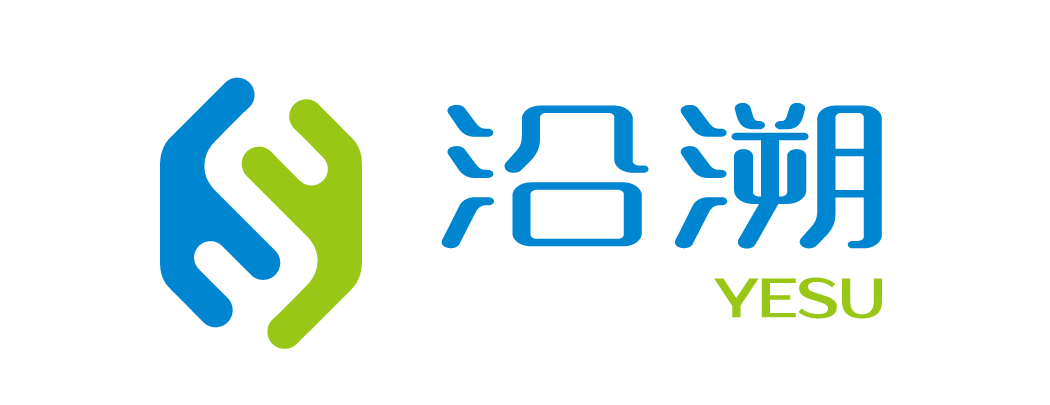 Brief Introduction of
A27Plex STR Detection Kit
May 2023
Jiangsu Superbio Biomedical (Nanjing) Co.,Ltd.
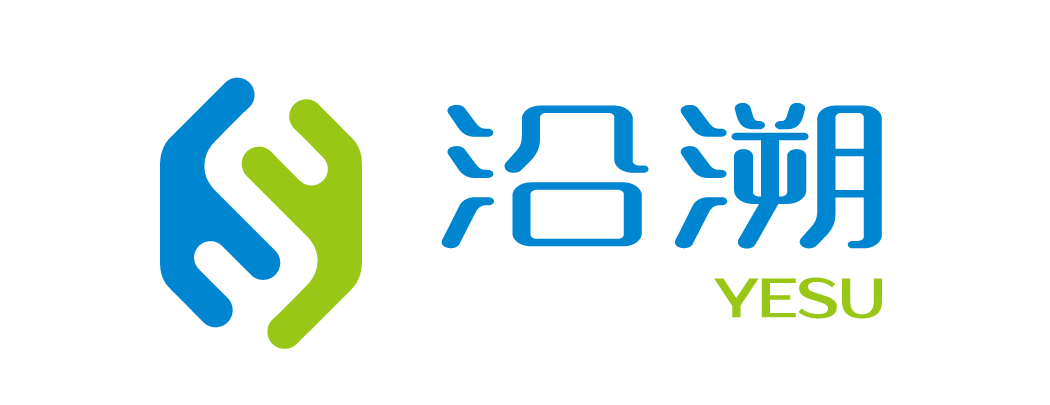 Features of A27Plex
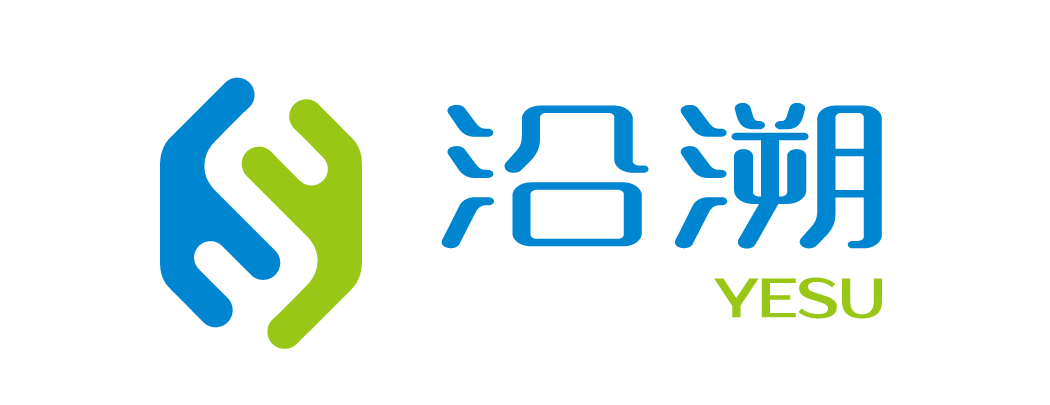 1.1 Features of A27Plex STR Detection Kit
1. A27Plex is a 6-color fluorescence detection product which is applicable for detecting 27 loci including 24 autosomal STR loci, 1 Y chromosome STR locus, 1 Y-indel, and 1 Amelogenin

2. The loci contained conform to global databasing loci standards. A27Plex includes all the
loci of expanded CODIS, European Standard Set, UK Core Loci, and German Core Loci.

3. High discrimination power (DP) and paternity probability exclusion (PE). A27Plex contains loci featuring a high discrimination power (DP), namely, SE33, Penta D, Penta E, D6S1043, etc.

4. The optimized PCR system has enhanced the sensitivity of A27Plex which is suited best for degraded specimens. The inclusion of 11 mini-STRs (amplification length＜220bp) allows A27Plex to maximize results from degraded specimens.

5. A27Plex is a reliable single-amplification STR multiplex kit optimized for use with the extracted DNA samples, and also suitable for the direct amplification of various specimen types, such as oral epithelial cells, blood, blood spots and hairs without DNA extraction.

6. Rapid amplification.The whole PCR process using A27Plex takes 70min.
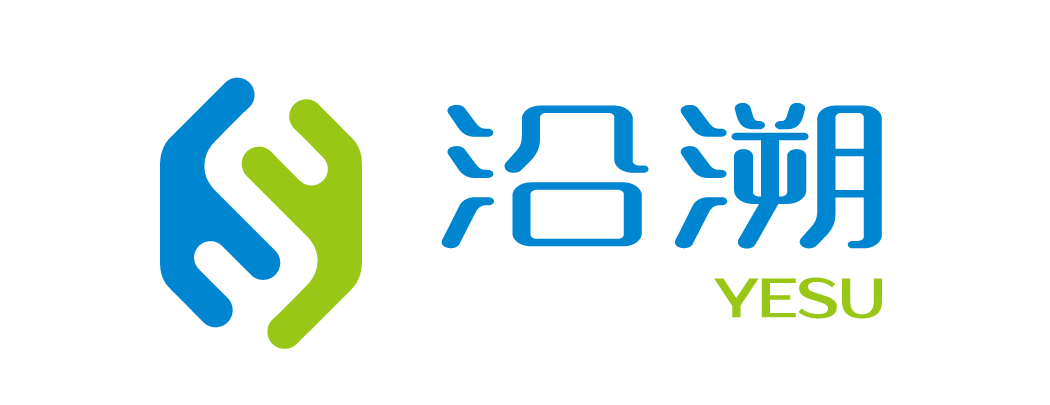 1.2 Loci Arrangement Diagram of A27Plex
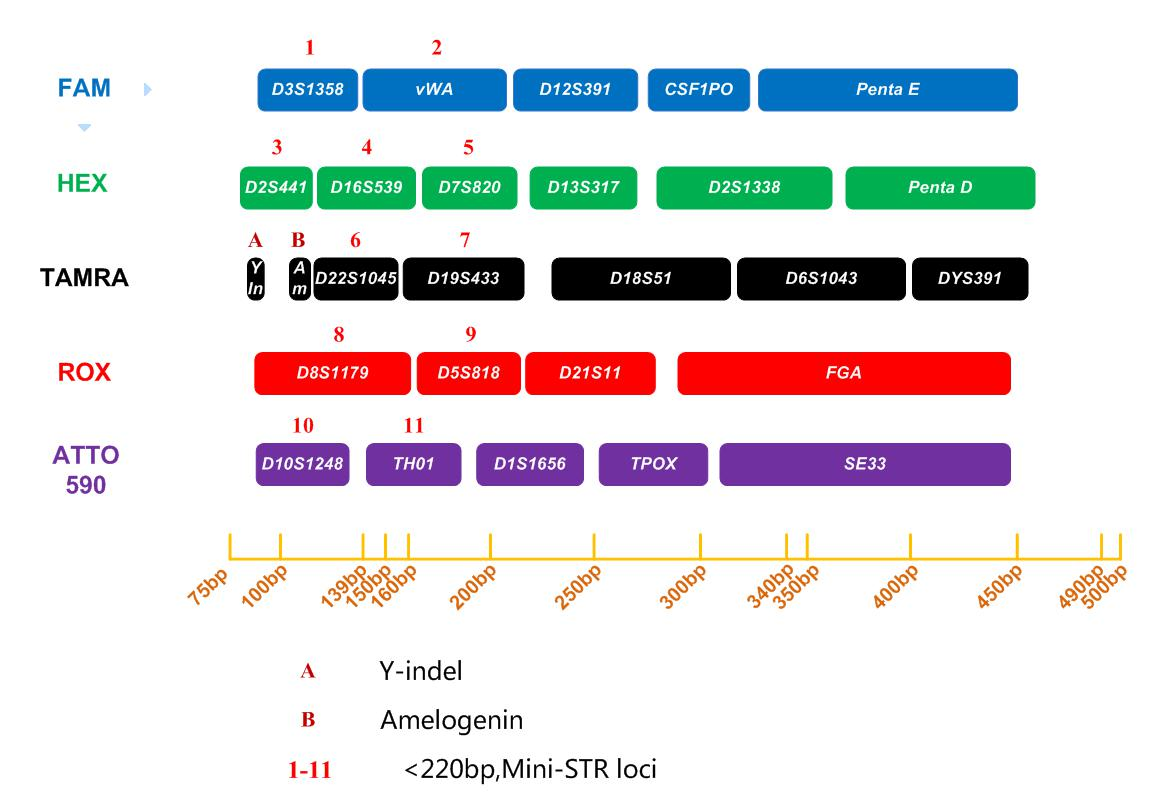 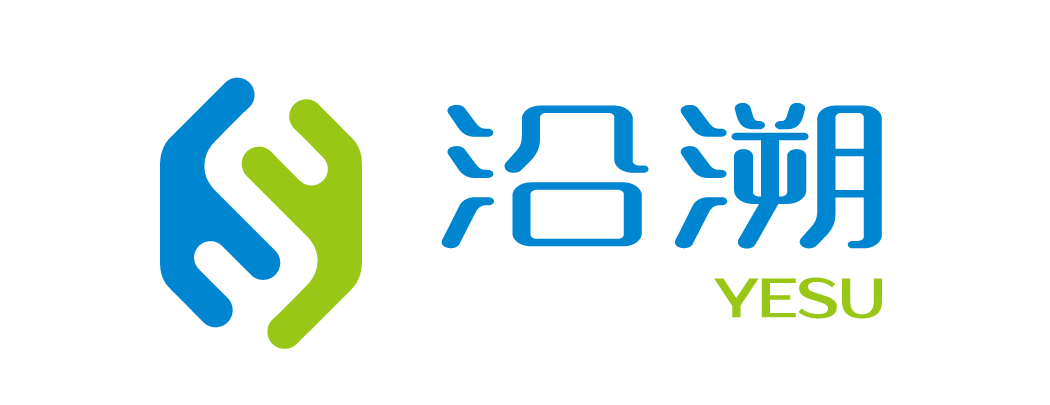 1.3 Electrophoretic Diagram of A27Plex Allelic Ladder
A27Plex Allelic Ladder contains 362 alleles
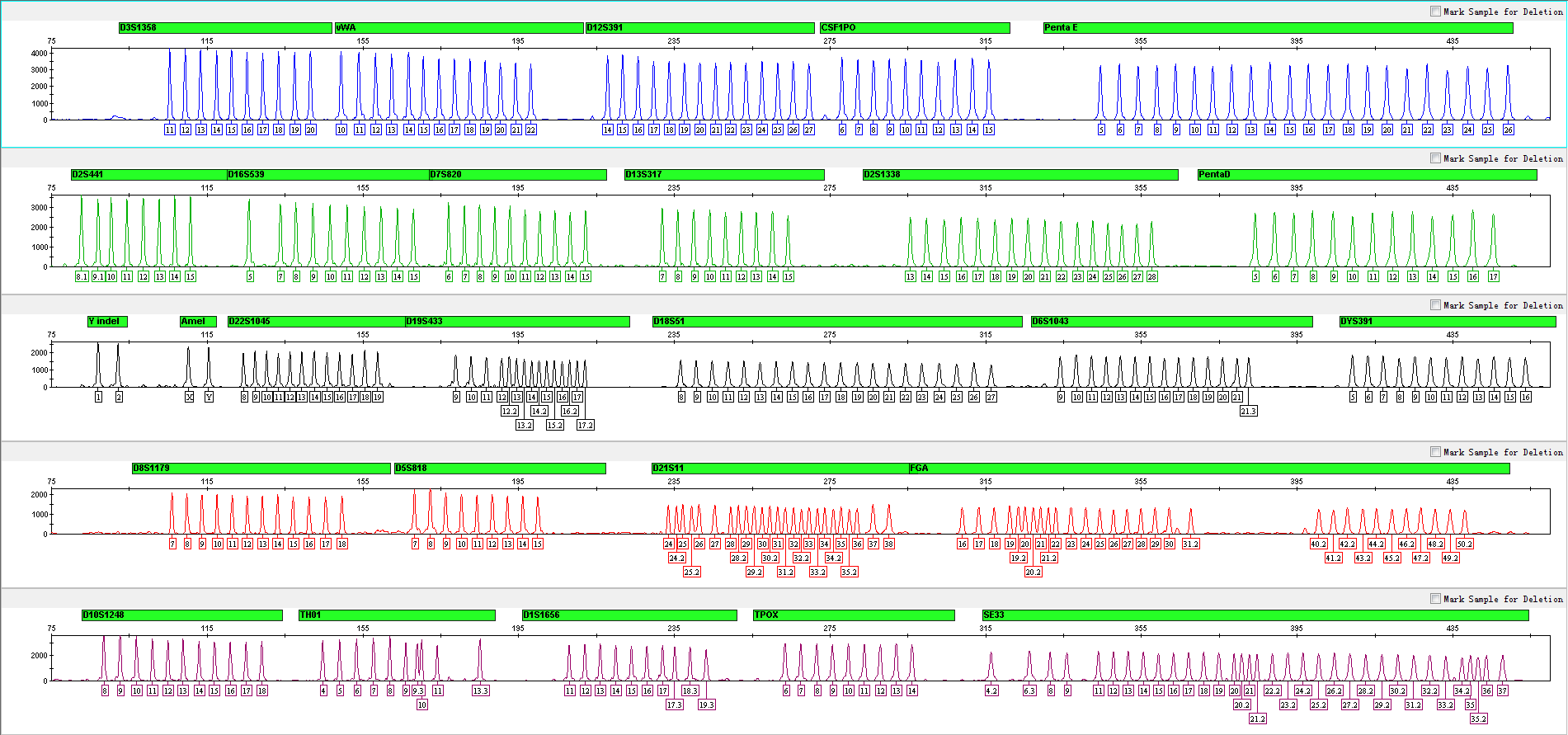 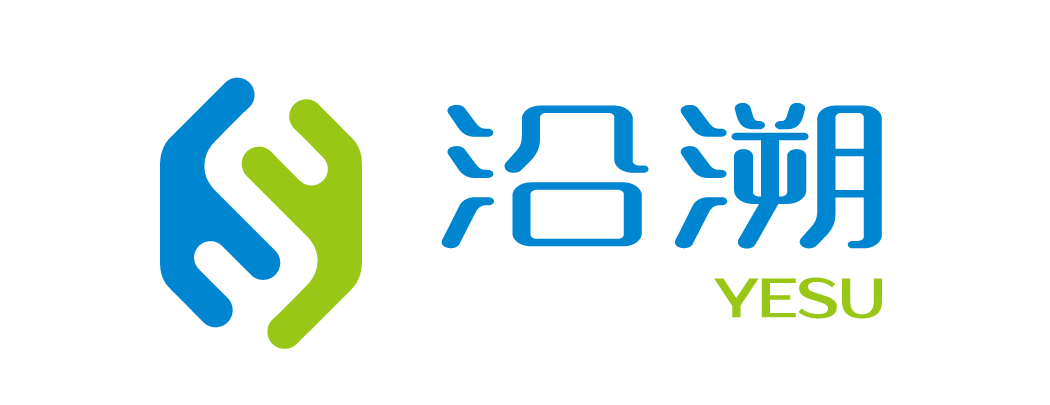 General Information of A27Plex
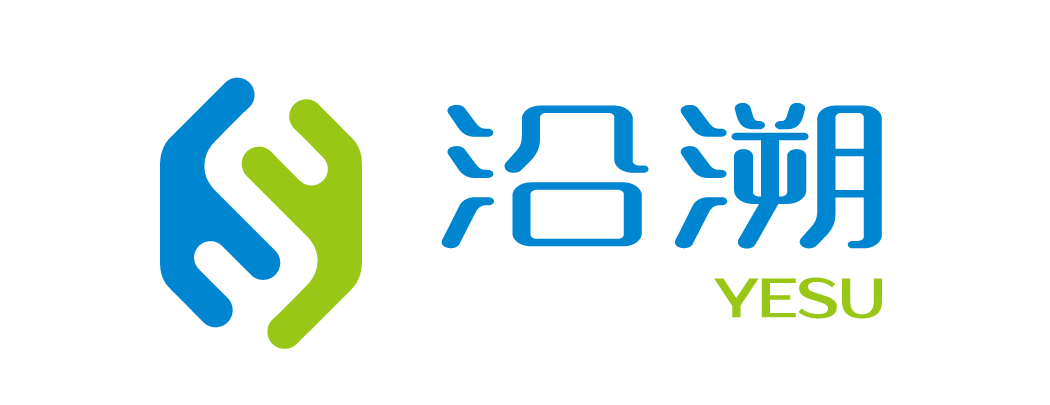 2.1 Components of A27Plex STR Detection Kit (25µL× 200 RXN/Kit)
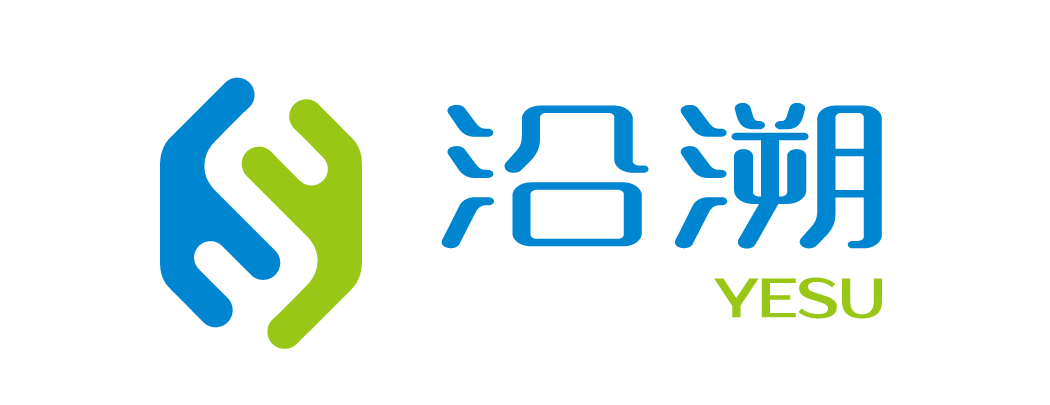 2.2 Reaction System and Procedures of A27Plex STR Detection Kit
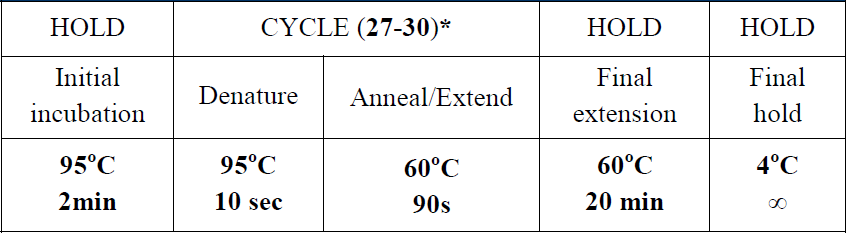 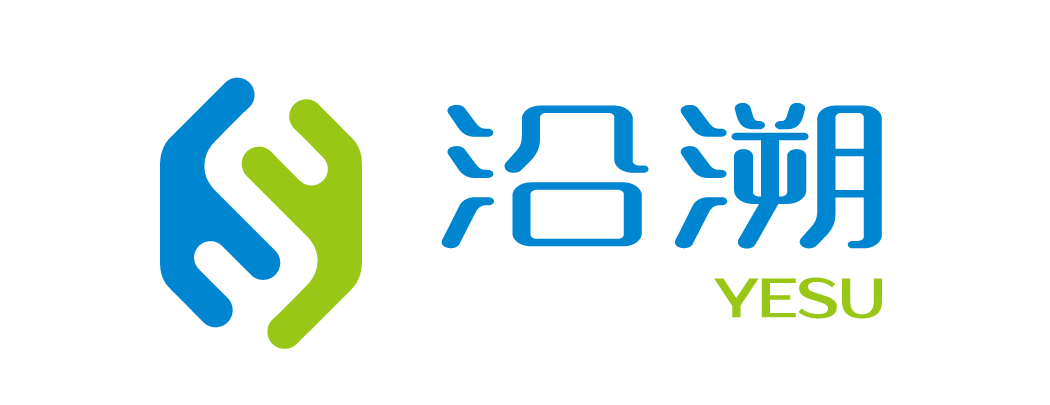 Amplification Results of A27Plex
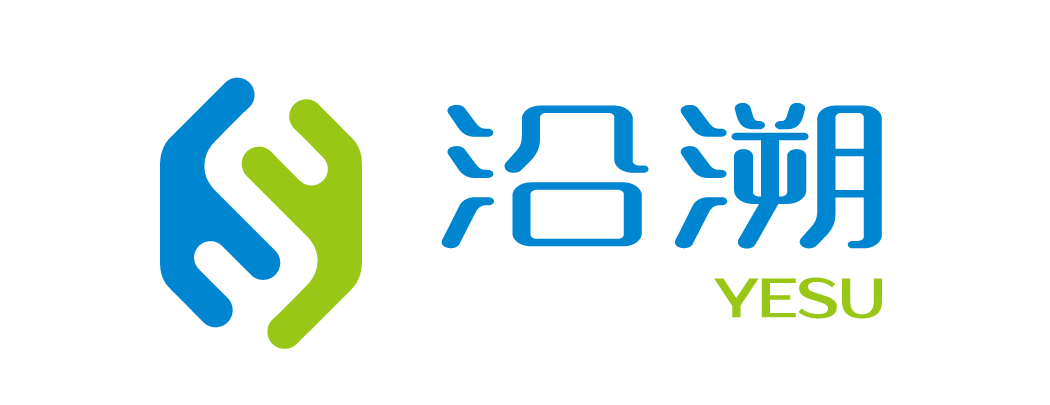 3.1 Amplification Results of Positive Control 9948 Analyzed on 3500
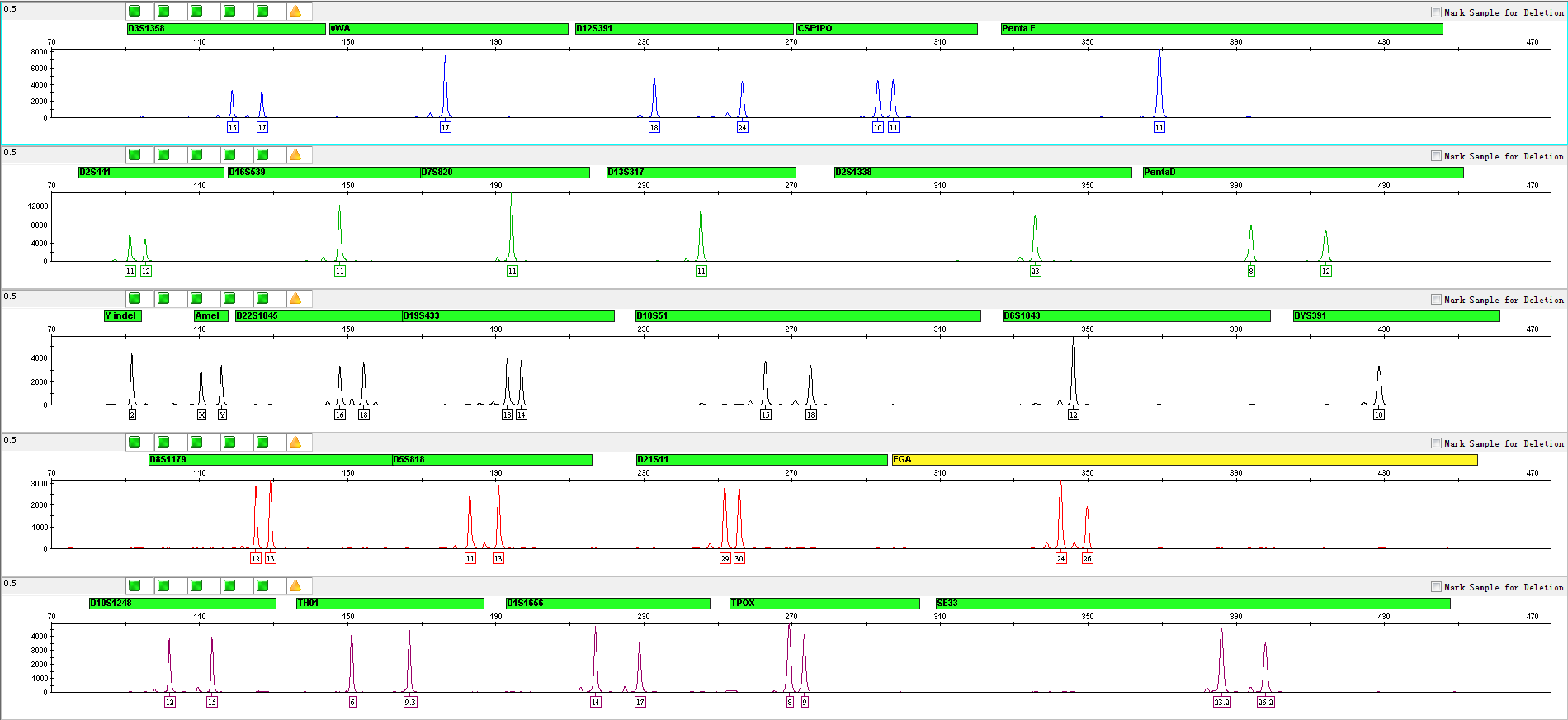 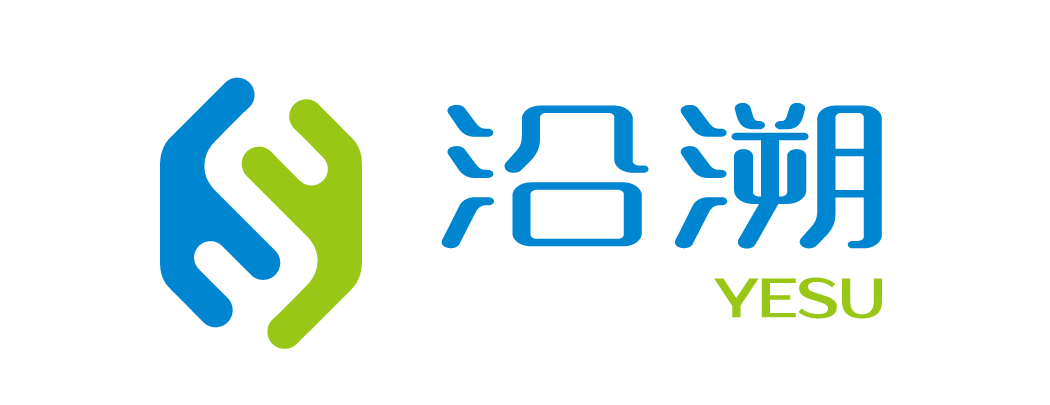 Performance Measurement of A27Plex
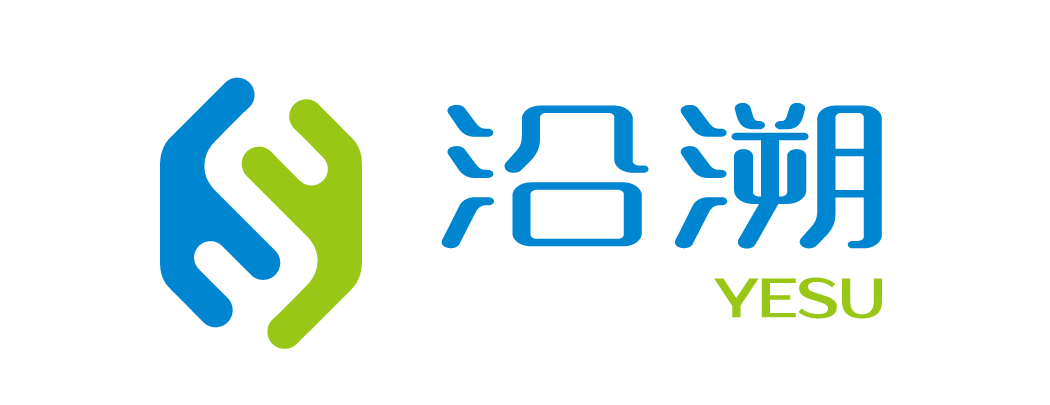 4.1 Sensitivity Test
4.1.1 Content of Extracted DNA
          • 500pg, 250pg, 125pg, 62.5pg, 31.25pg
          • Repeat the experiment 3 times for all samples
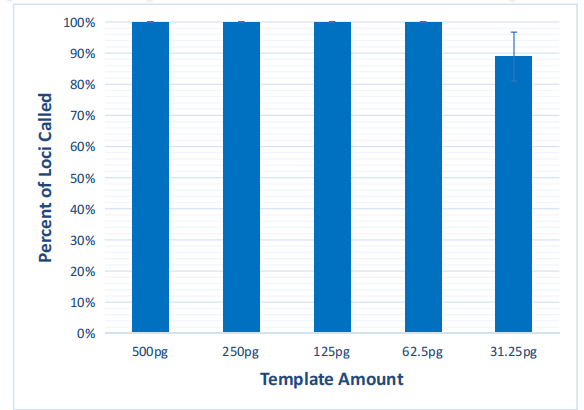 30 cycles
 25μL PCR system
 3500 (1.2kV, 18sec sampling time)
 Baseline threshold 50RFU
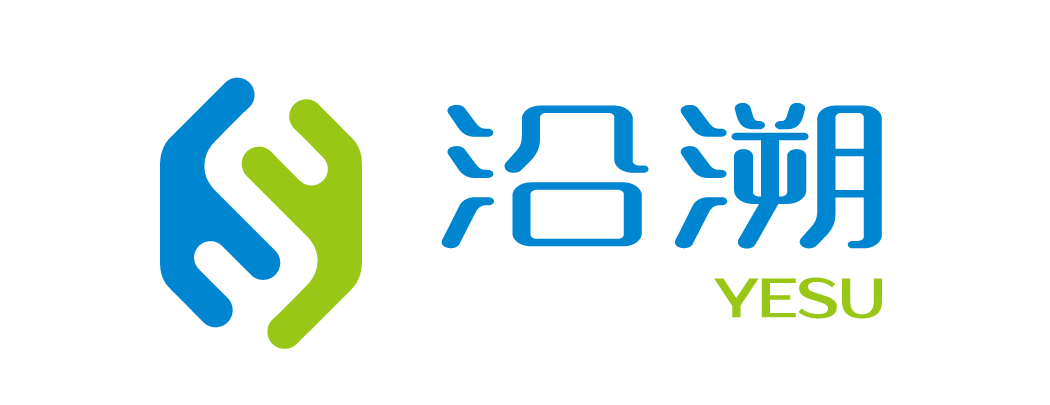 4.1 Sensitivity Test
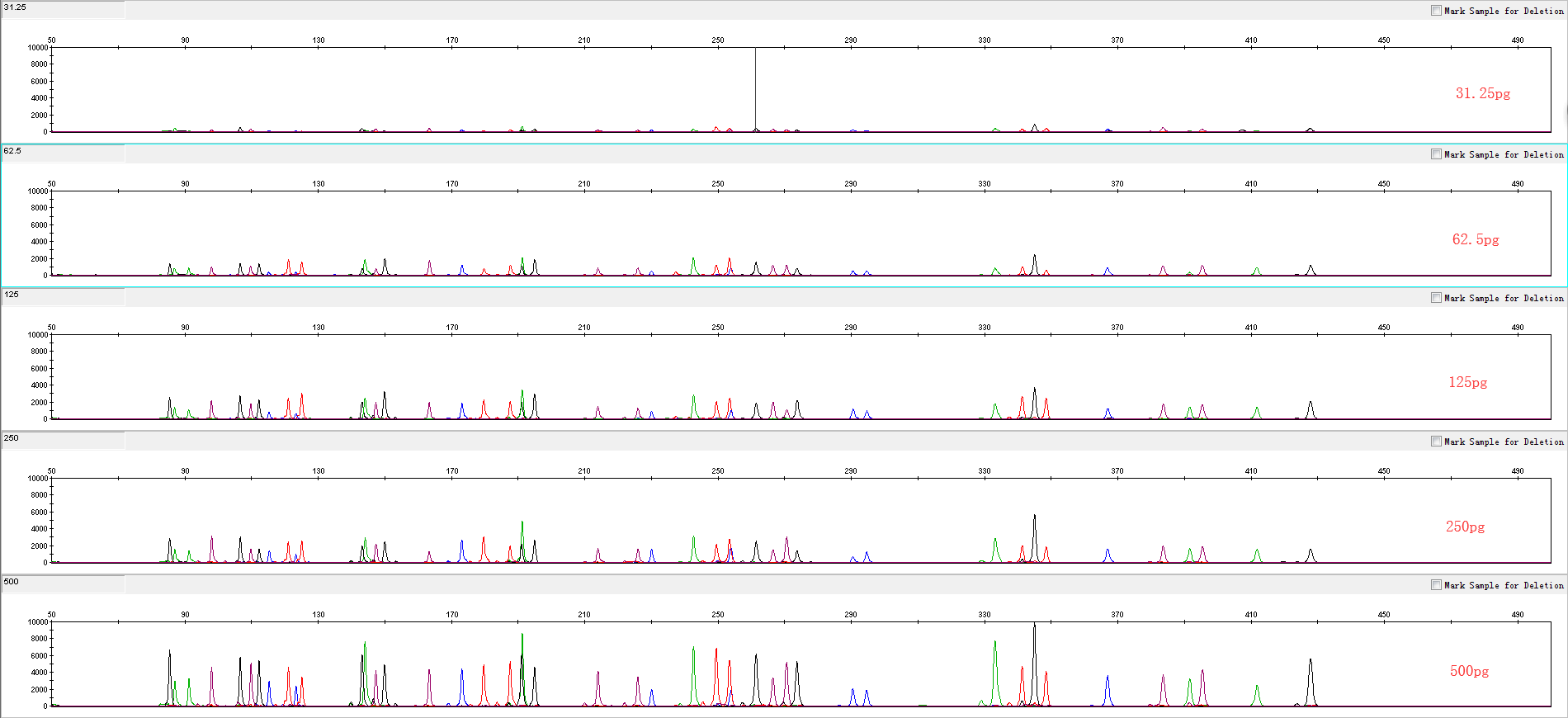 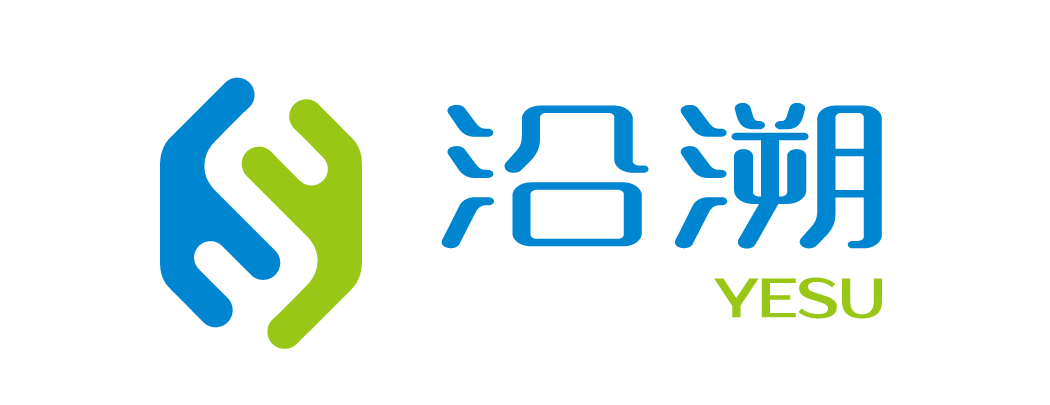 4.2 Inhibition Test
Three kinds of inhibitors:

  4.2.1 Hematin
           • 0, 300, 450, 600 and 900µM

  4.2.2 Hemoglobin
           • 0, 150, 300, 600 and 900µM

  4.2.3 Humic Acid
          • 0, 10, 20, 40 and 50ng/µL

  4.2.4 Indigo
          • 0, 5, 8, 10 and 15mM

  4.2.5 EDTA
          • 0, 0.2, 0.4, 0.8 and 1.0mM

Repeat the experiment 3 times for all samples
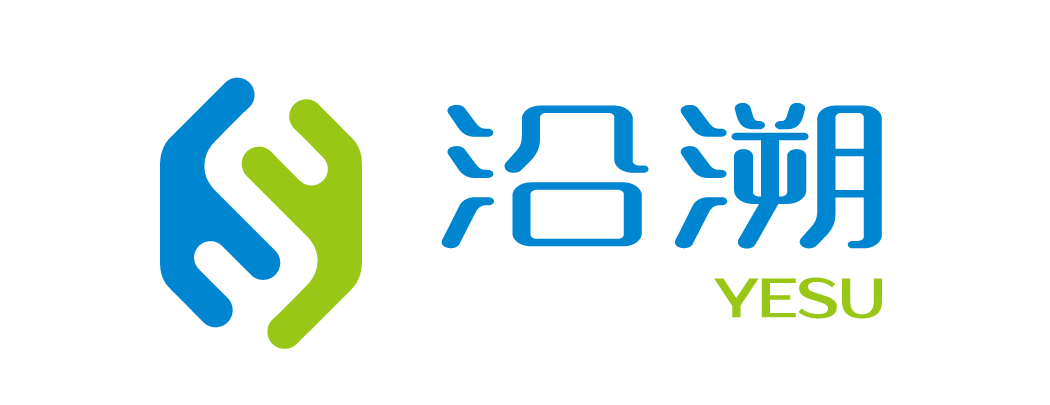 4.2.1 Hematin
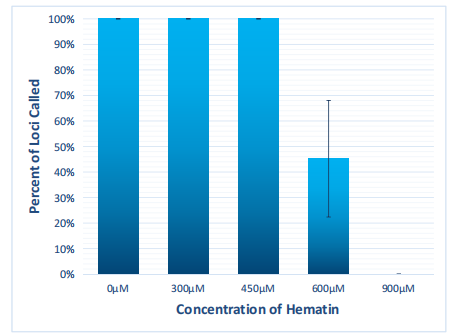 30 cycles
 25μL PCR system
 3500 (3kV, 10sec sampling time)
 Baseline threshold 50RFU
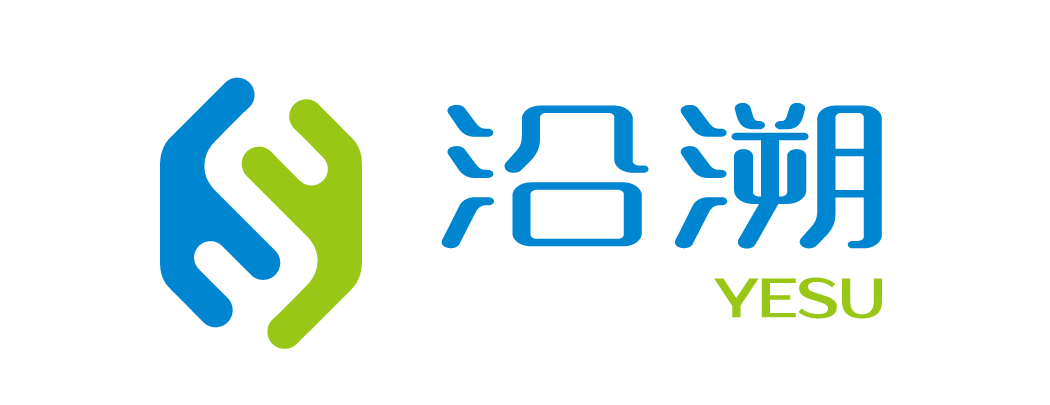 4.2.1 Hematin
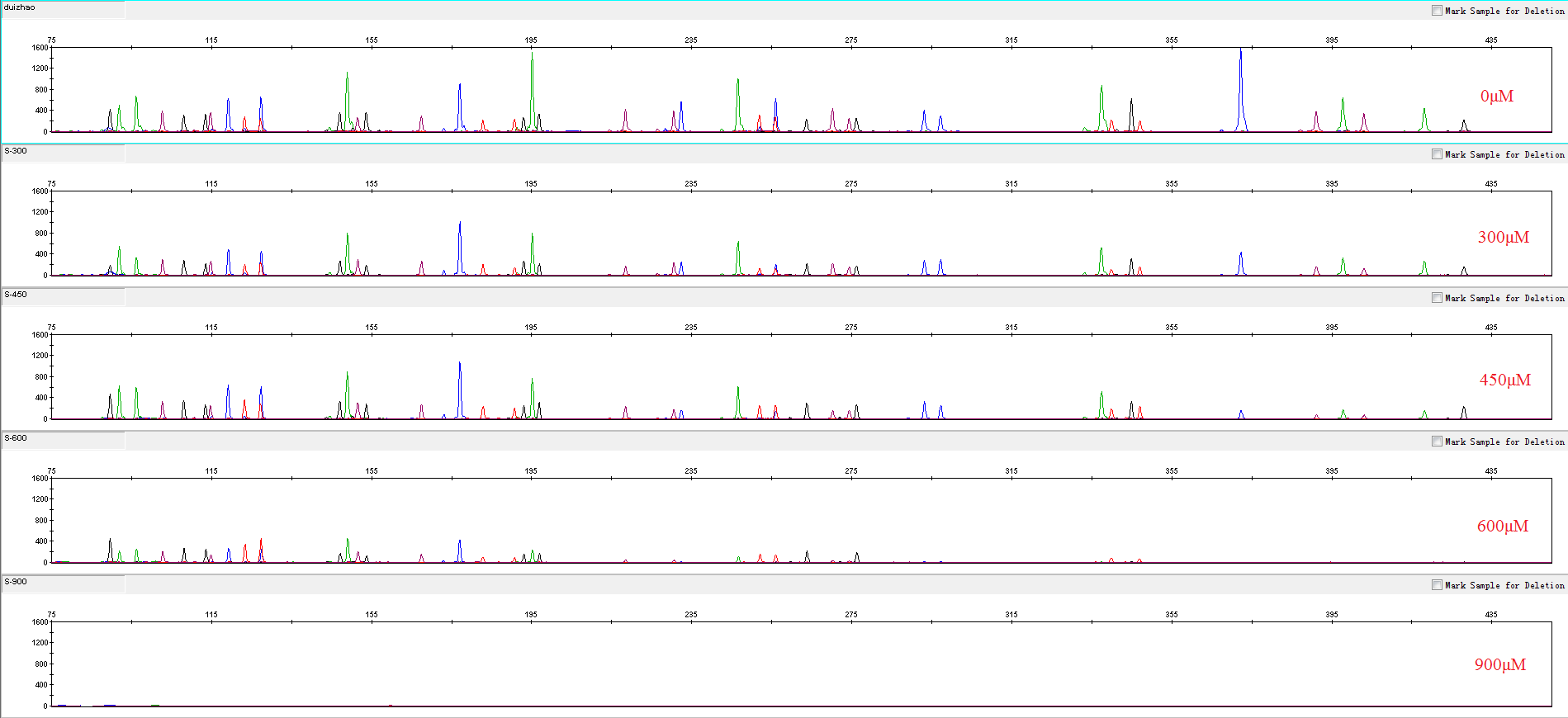 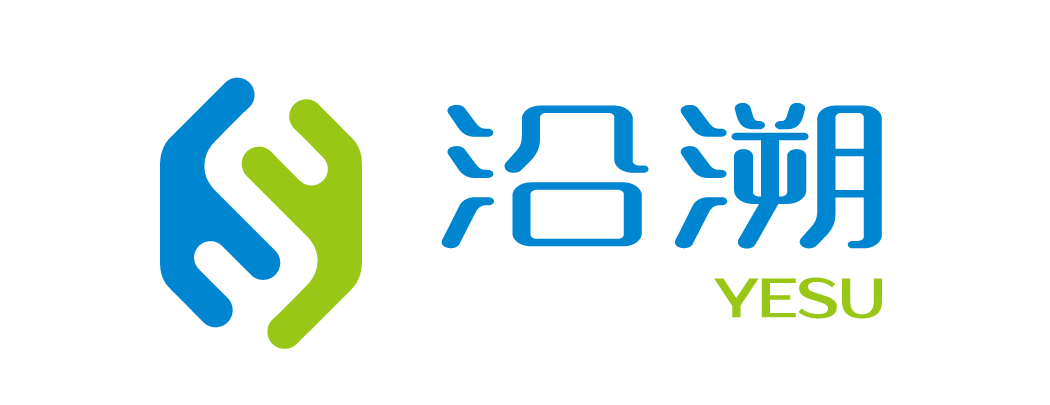 4.2.2 Hemoglobin
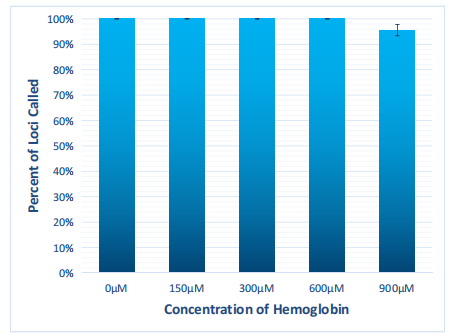 30 cycles
 25μL PCR system
 3500 (1.2kV, 18sec sampling time)
 Baseline threshold 50RFU
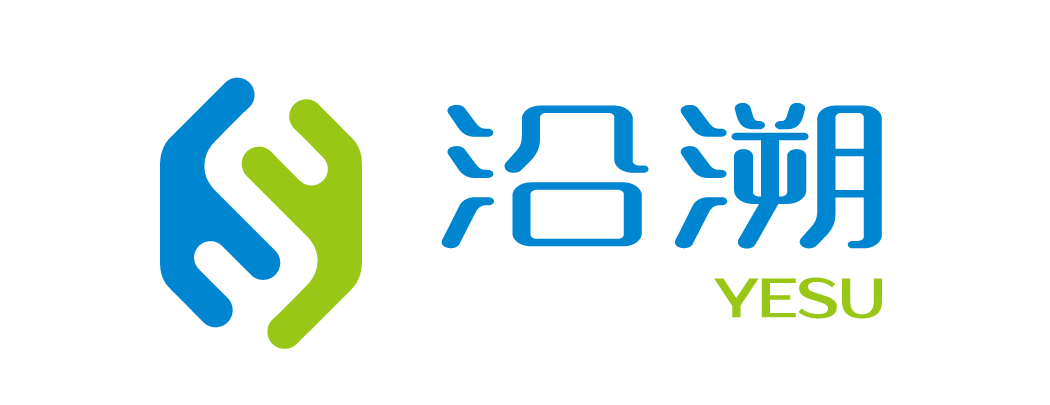 4.2.2 Hemoglobin
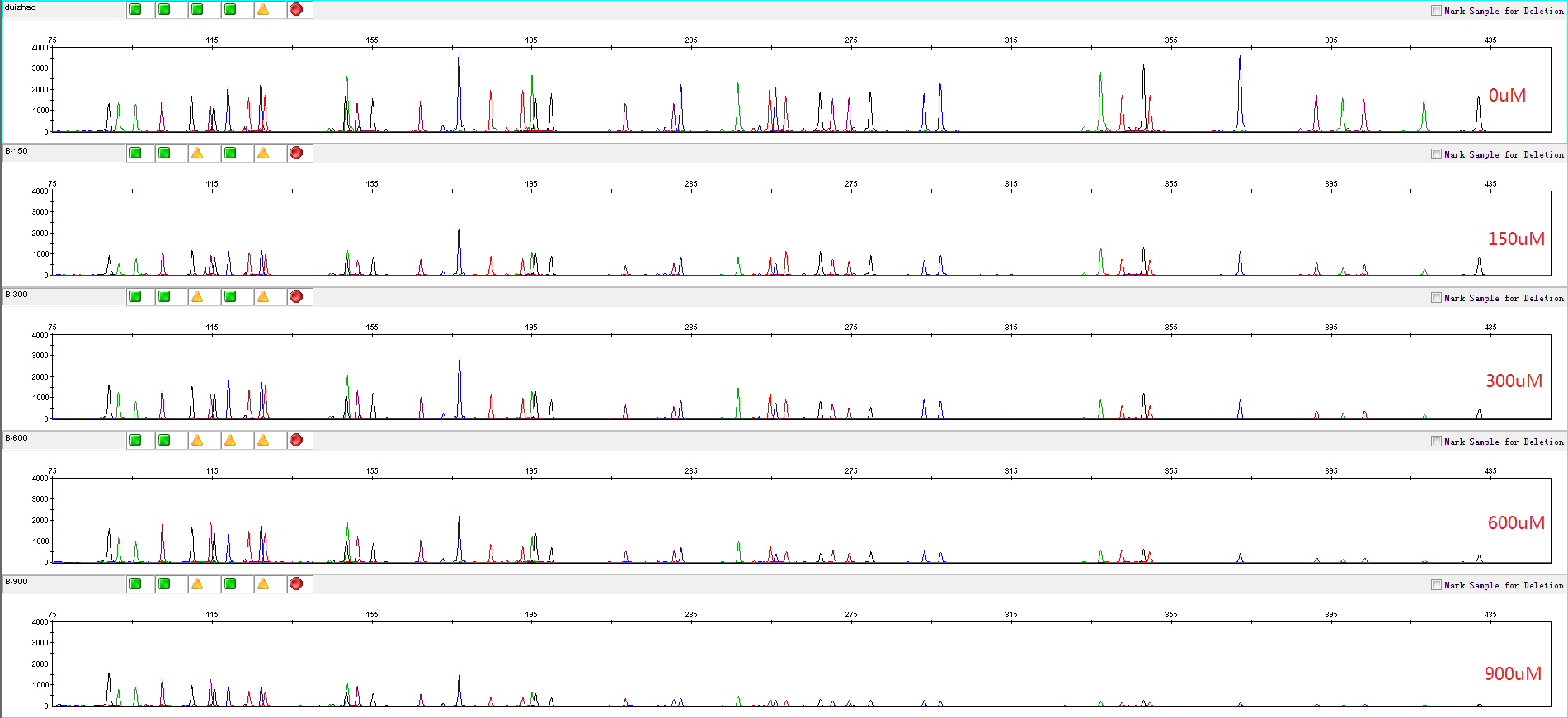 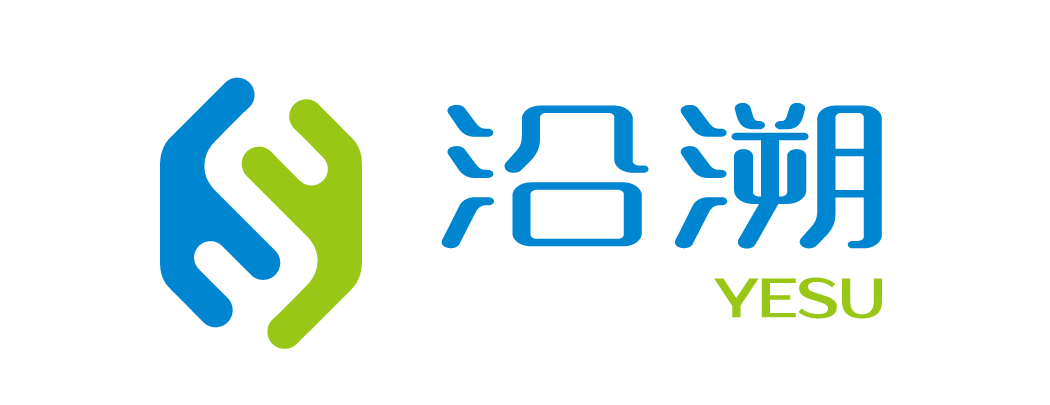 4.2.3 Humic Acid
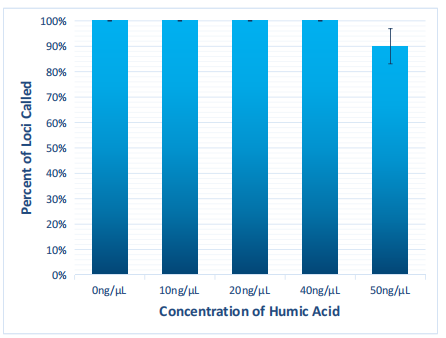 30 cycles
 25μL PCR system
 3500 (1.2kV, 18sec sampling time)
 Baseline threshold 50RFU
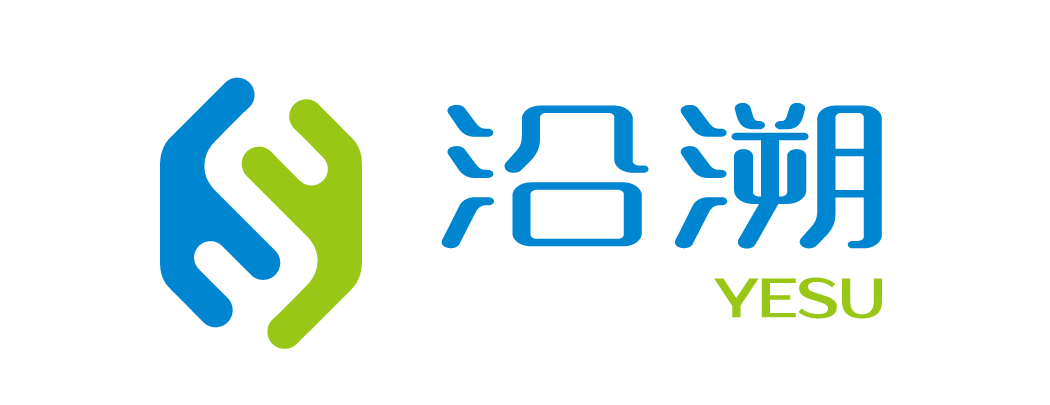 4.2.3 Humic Acid
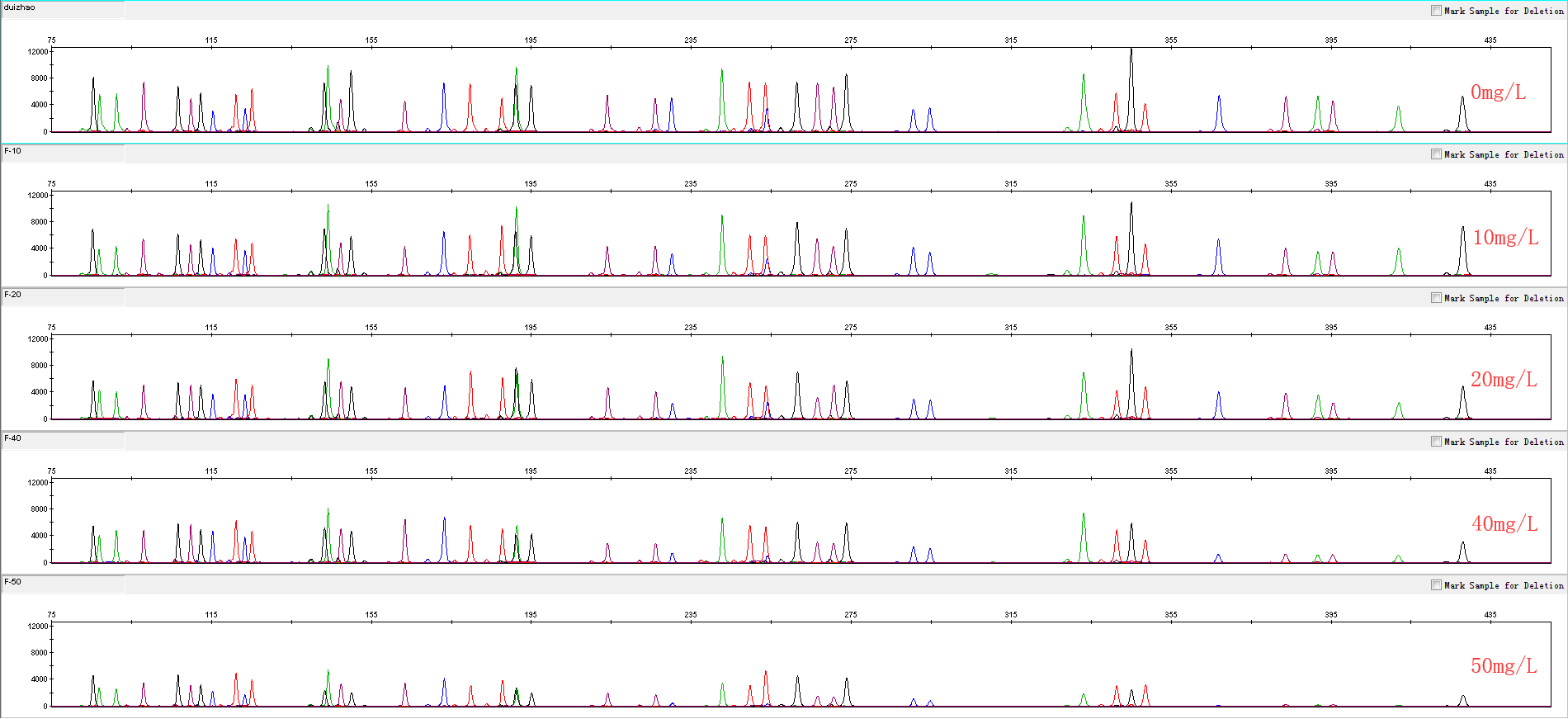 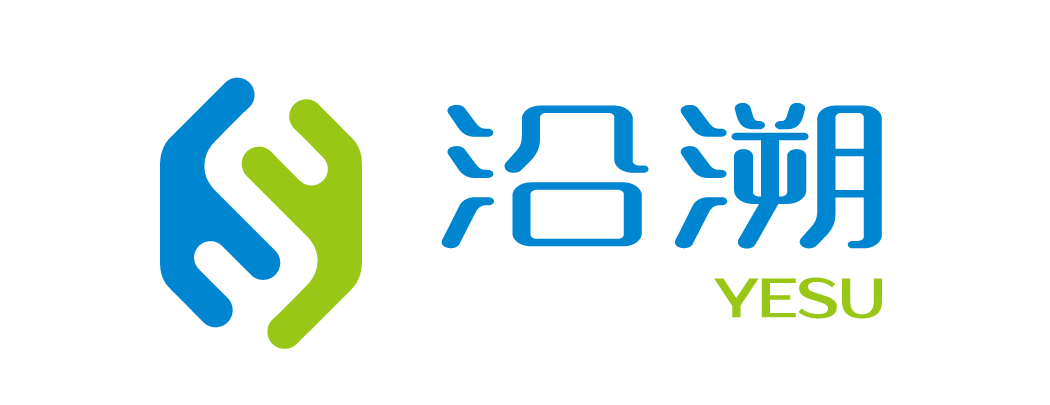 4.2.4 Indigo
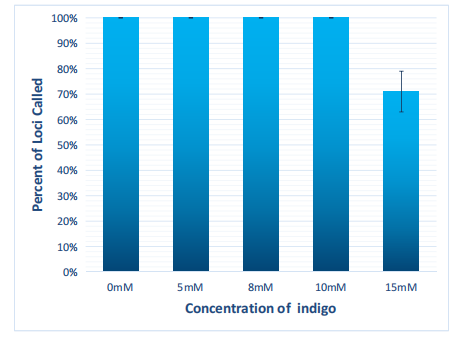 30 cycles
 25μL PCR system
 3500 (1.2kV, 18sec sampling time)
 Baseline threshold 50RFU
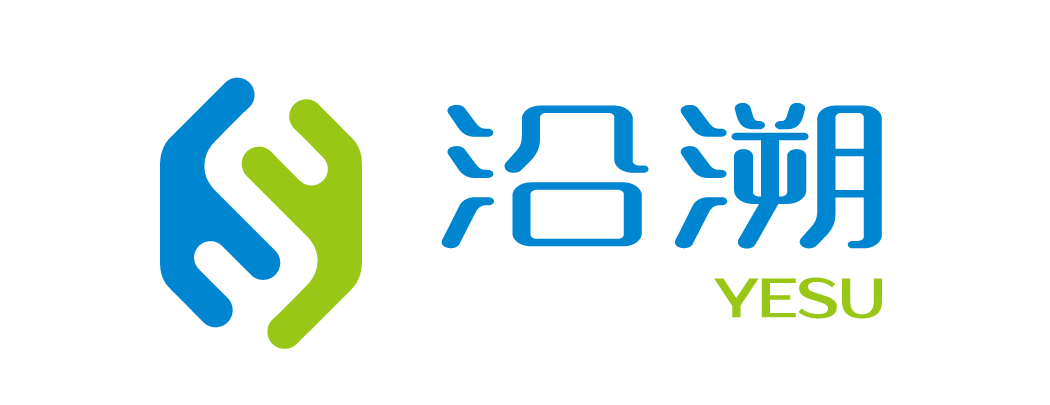 4.2.5 EDTA
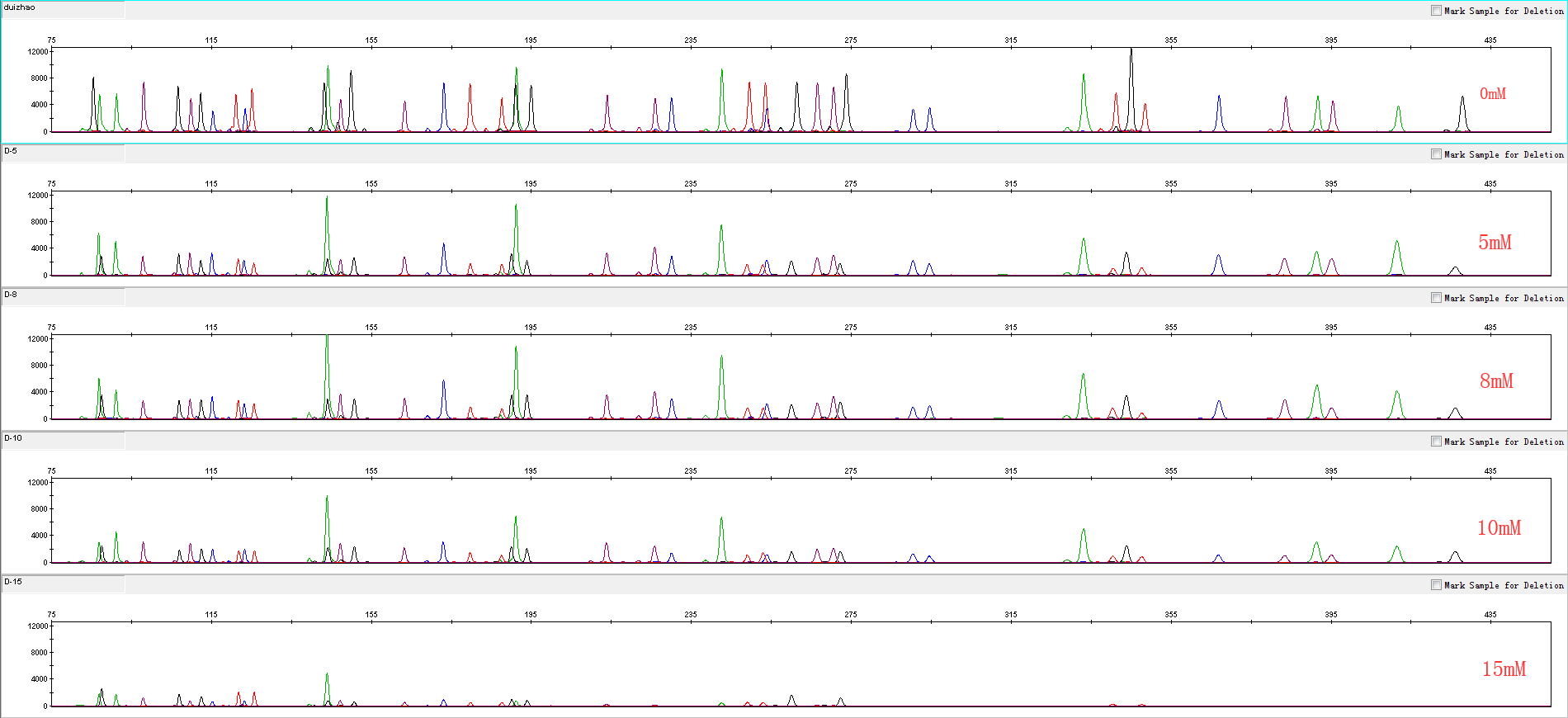 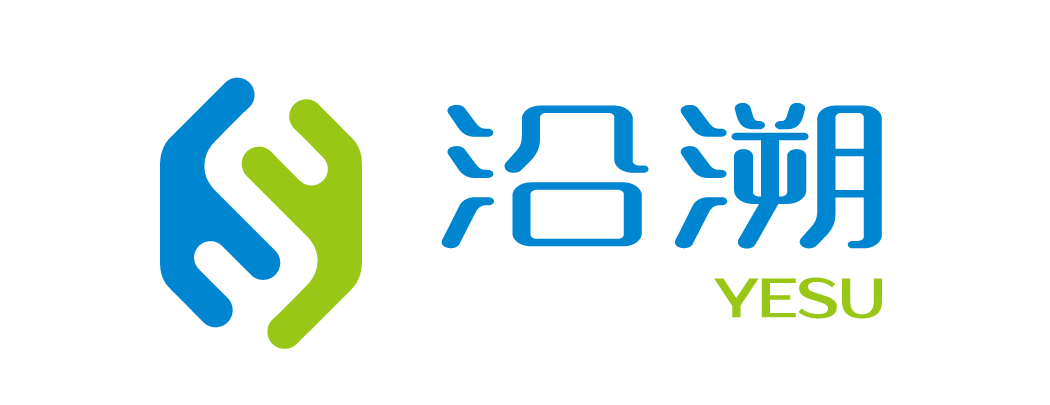 4.2.5 EDTA
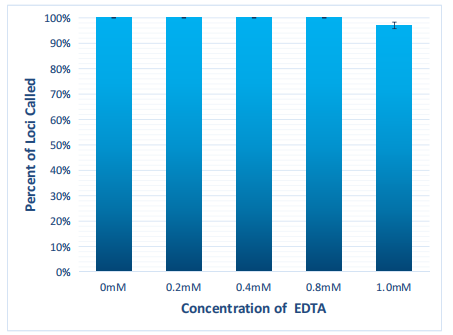 30 cycles
 25μL PCR system
 3500 (1.2kV, 18sec sampling time)
 Baseline threshold 50RFU
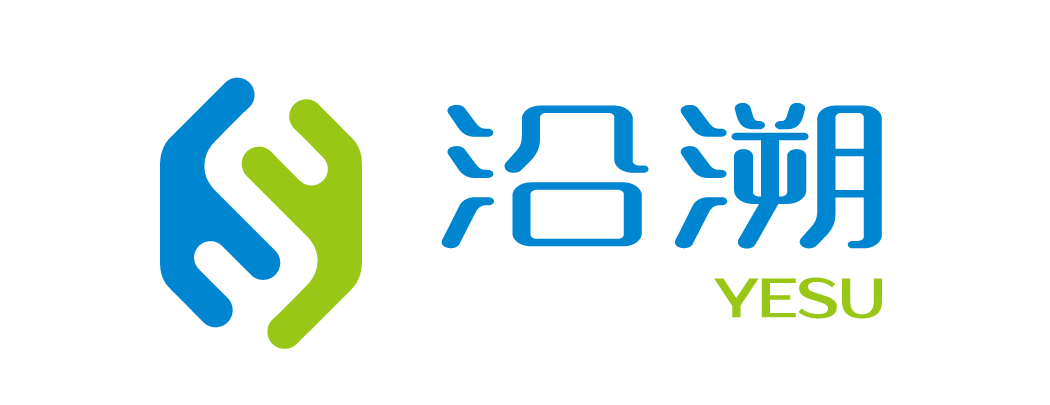 4.2.5 EDTA
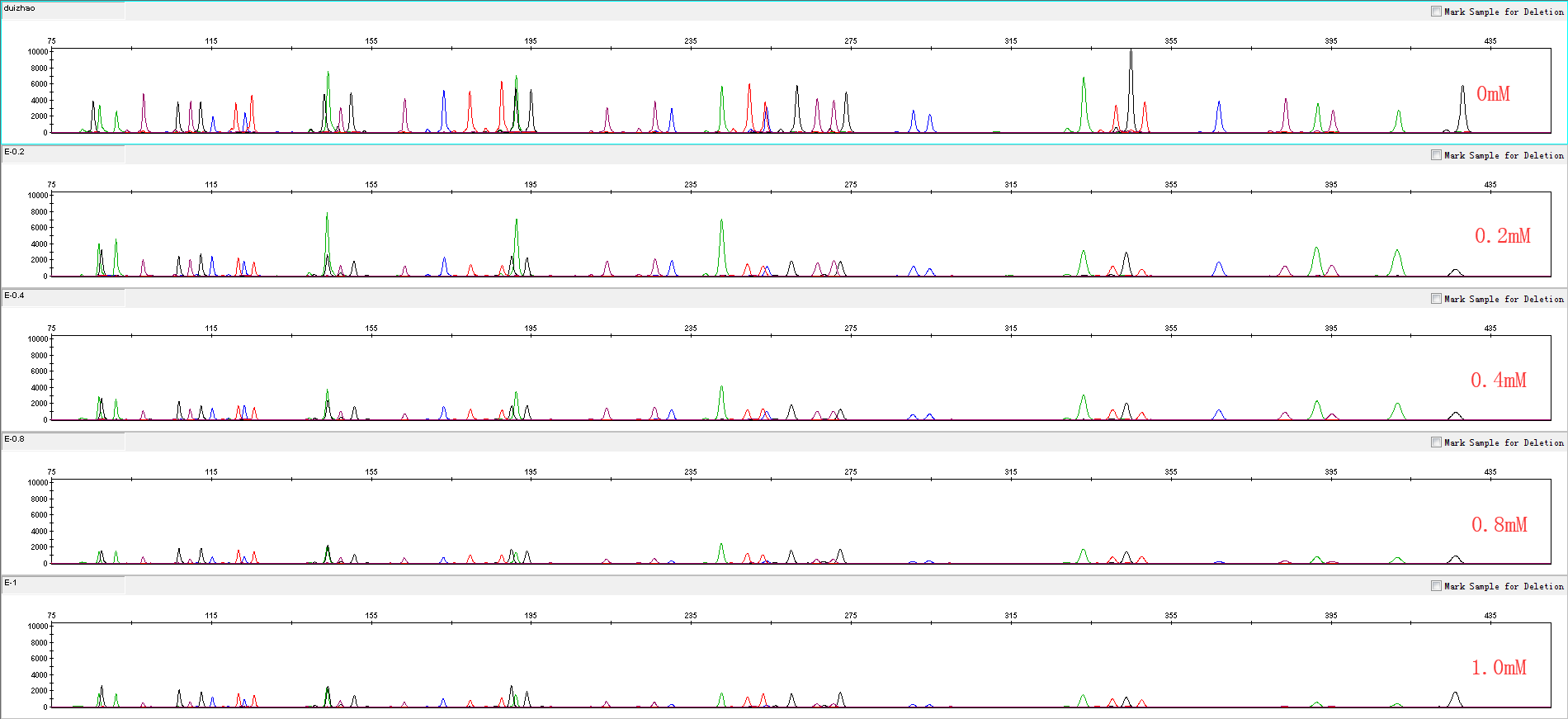 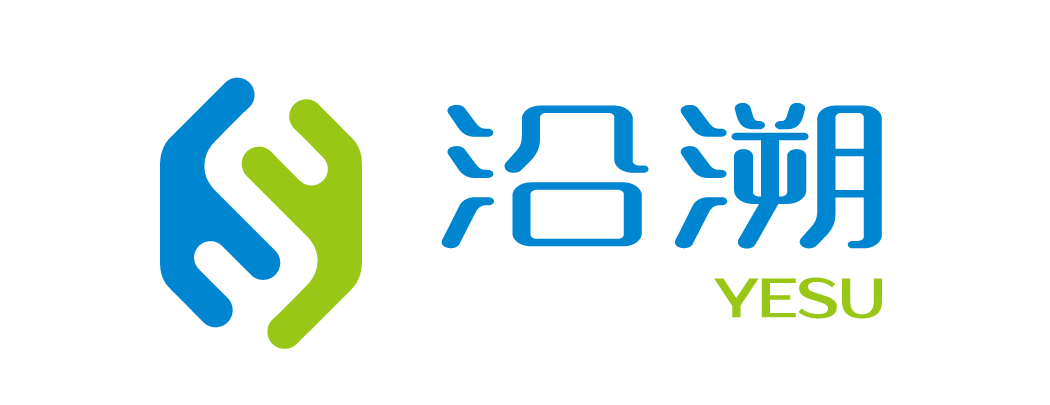 Service & Cooperation
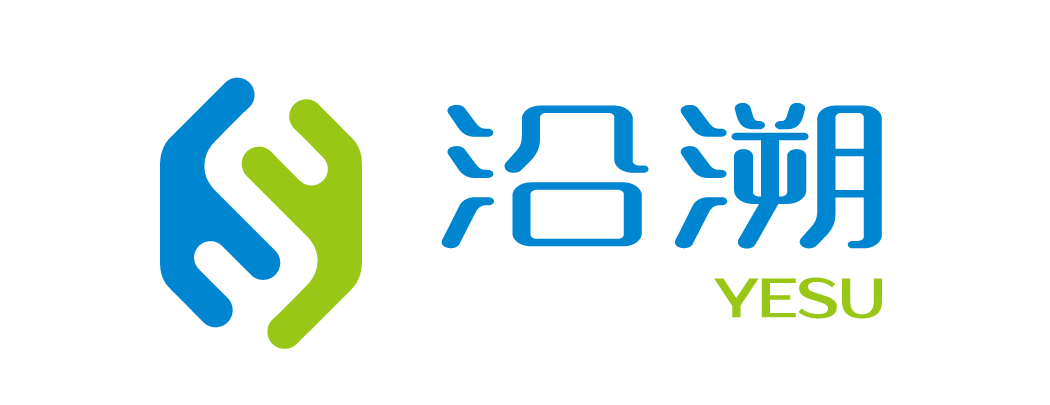 Service & Cooperation
Jiangsu Superbio Biomedical Co. Ltd., founded in 2011, is a cutting-edge technology enterprise owning the Practice License of Medical Institution, which specializes in  the research and testing of gene sequencing industry, and integrates R&D, production and sales. The company's products and services cover forensic testing, medical testing, food/environment/medicine testing, instrumentation and software.
      We are willing to provide clients with scientific research services related to forensic DNA testing, such as research projects and papers publication, solving all the difficulties encountered in the experiment for you.
      We sincerely look forward to cooperate with you in developing products and researching projects.
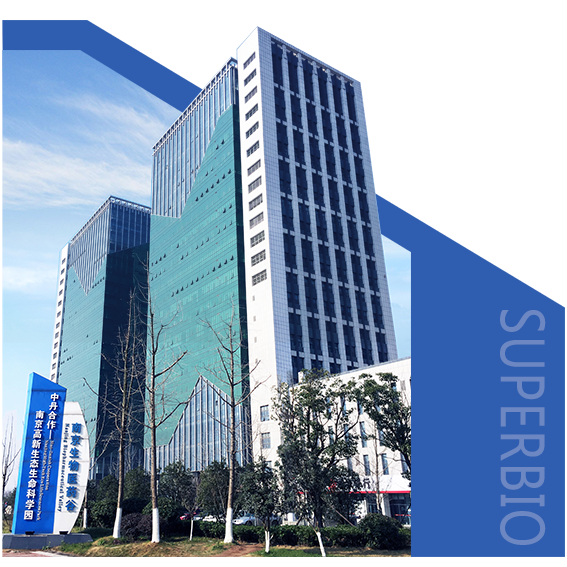 THANKS!
Contact Us
Address: Sino-Danish Ecological Life Science Industrial Park, No.3-1 Xinjinxhu Road, Pukou District, Nanjing
Tel: 400-616-2676
Website: http://www.superbio.cn/
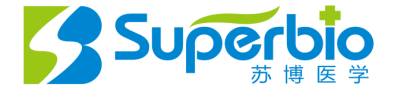